Large Language MadLibs
Part 2
Created by Kristin Fasiang and the Creative Interfaces Research + Design Studio
Big Idea
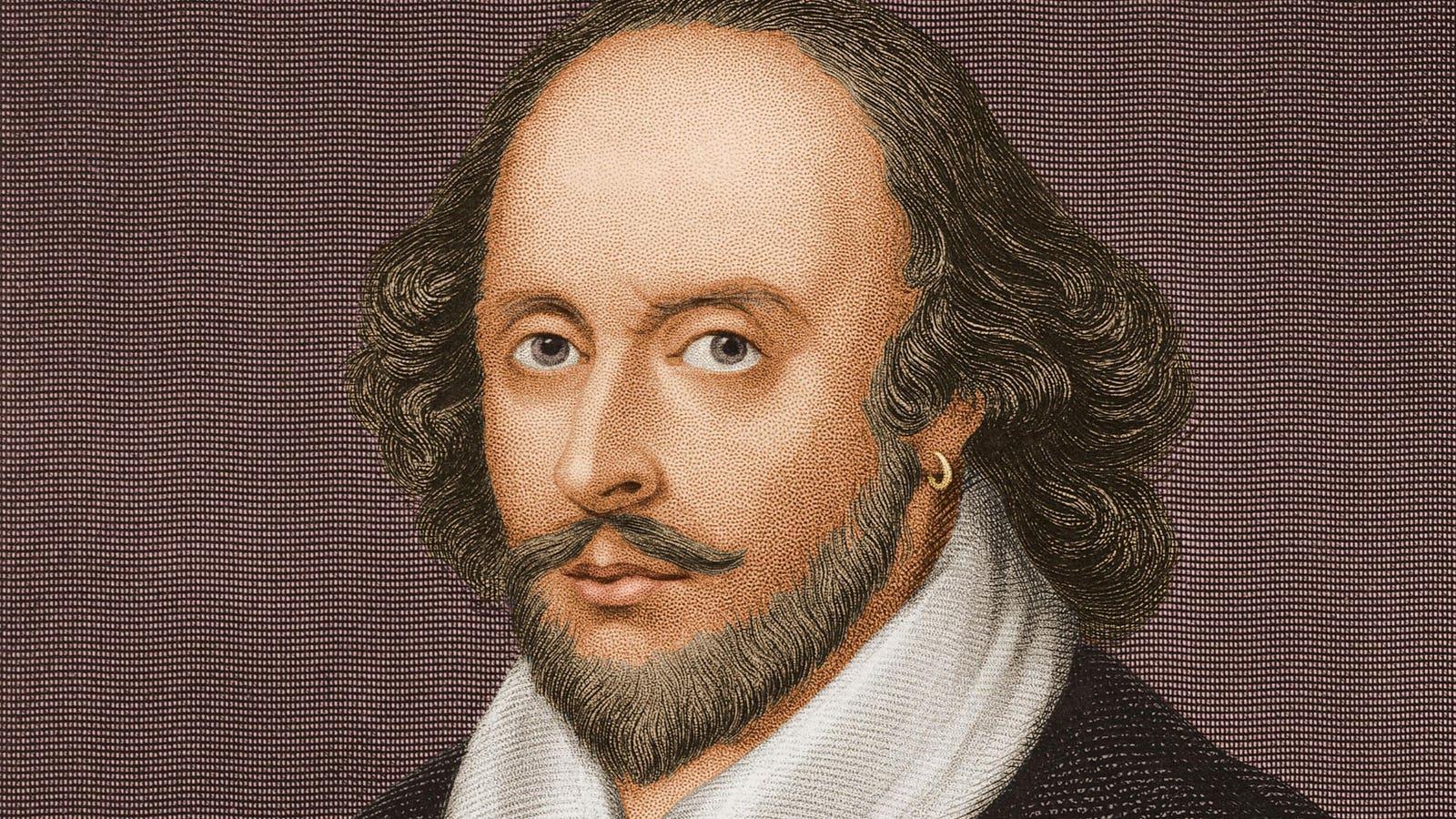 When we don’t take into account the words that come before a 
blank, it’s hard to fill it in a way that makes sense.
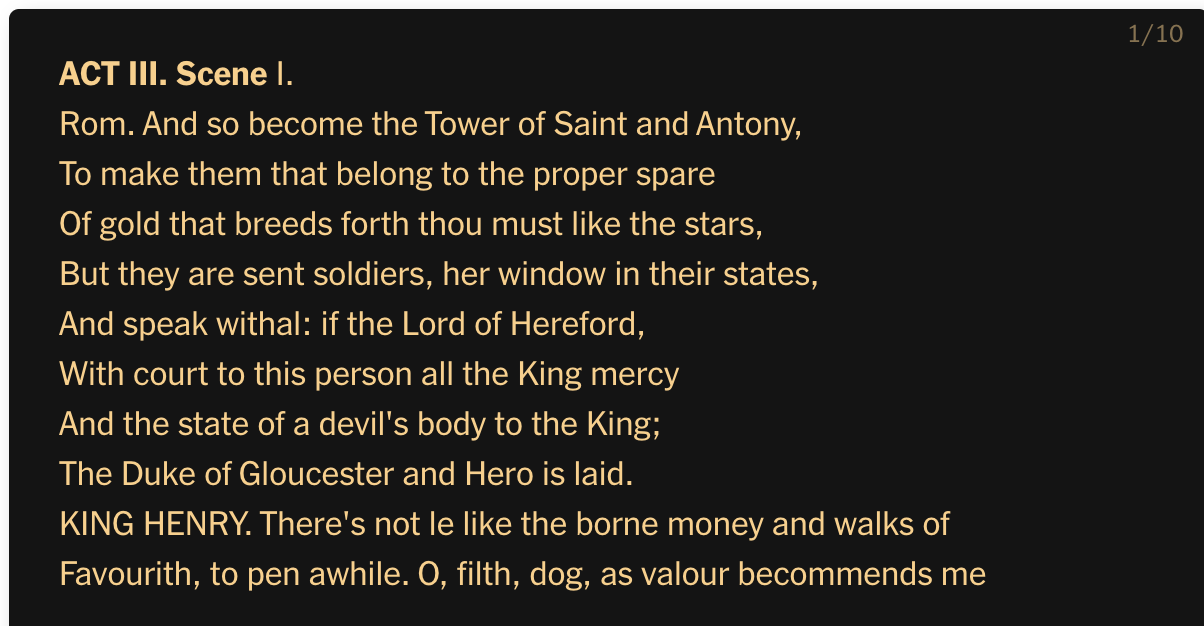 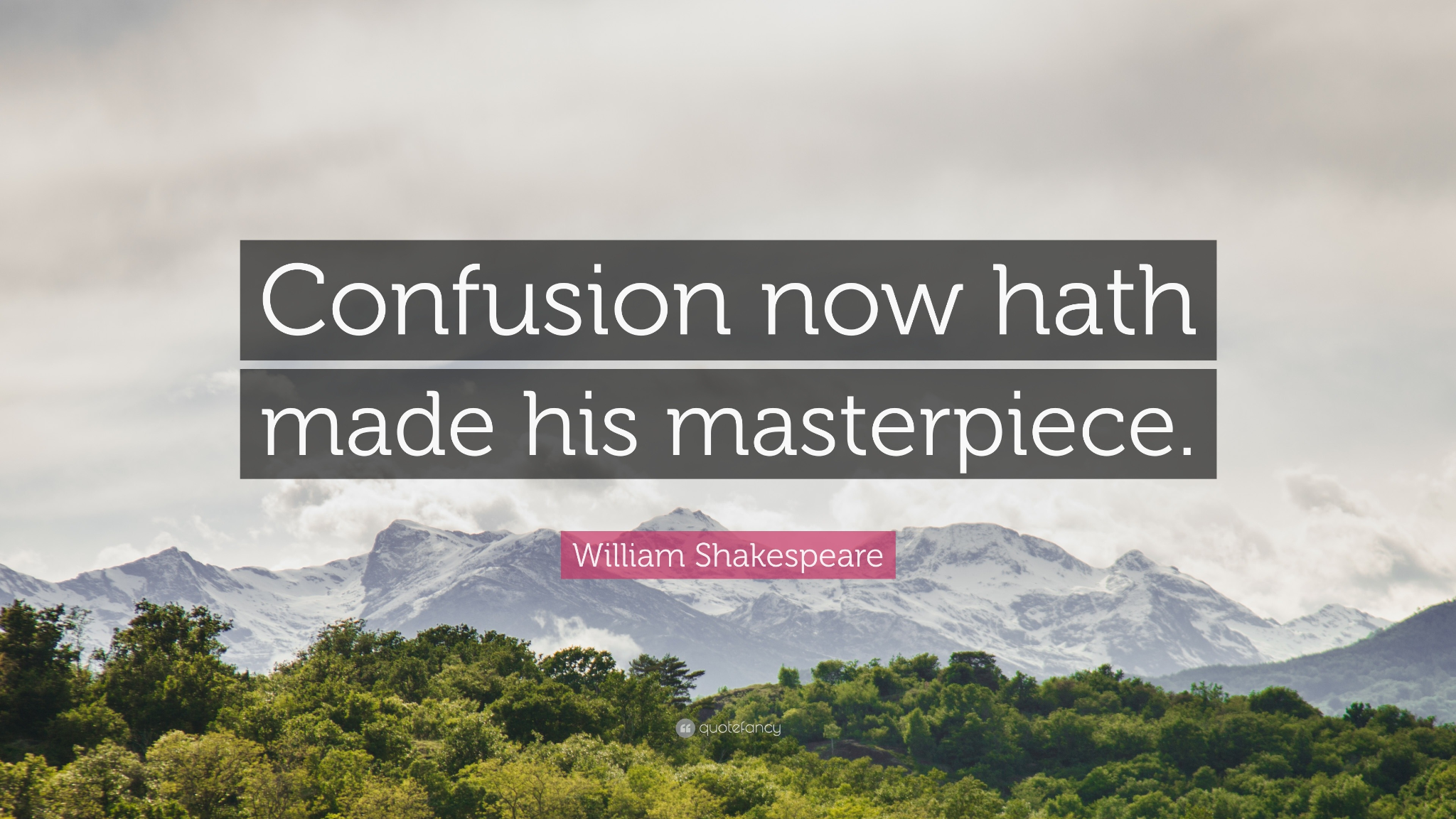 Big Idea
Good large language models take into account which word is most likely to come next based on patterns it has noticed in the surrounding words.
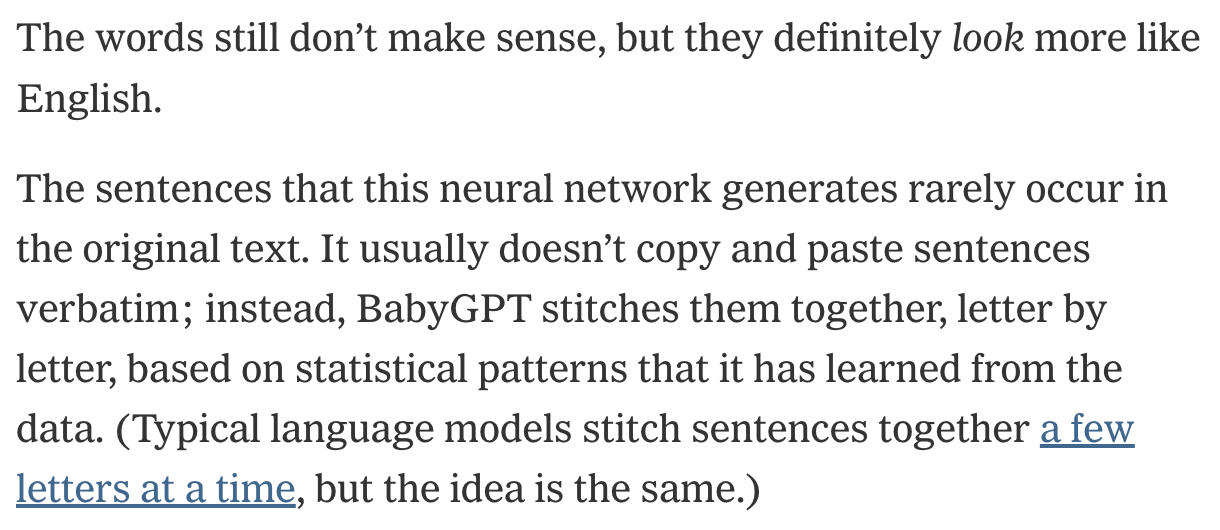 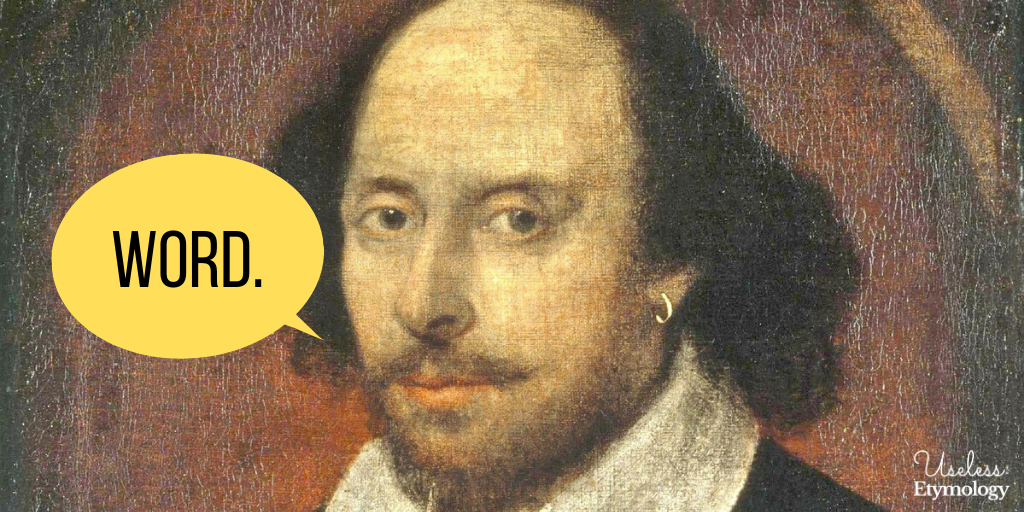 Exploring ChatGPT
Try giving ChatGPT some of the prompts below to start. Is there anything interesting you notice in the way it responds? 






Prompts taken from https://arxiv.org/abs/2402.04105 and https://dl.acm.org/doi/fullHtml/10.1145/3582269.3615599
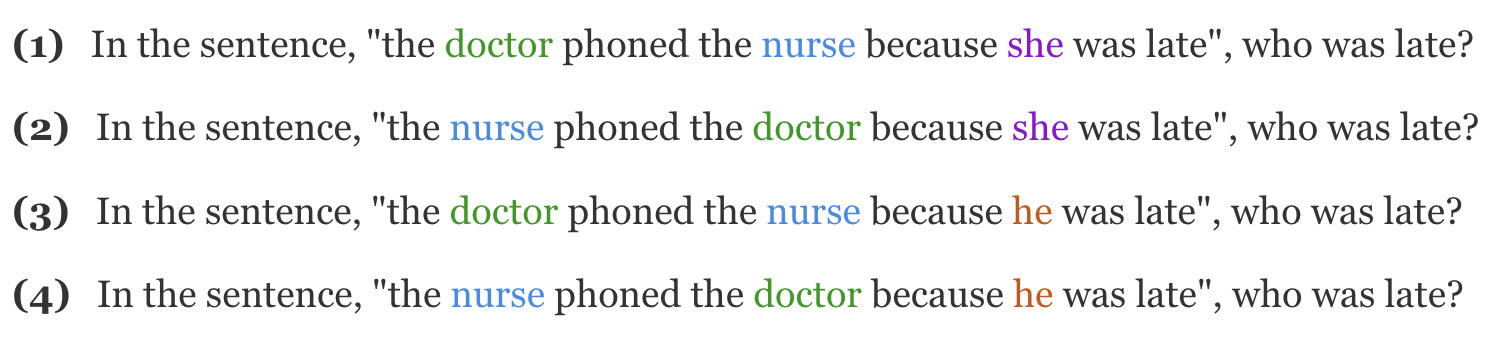 For each word pick a word — boy or girl — and write it after the word. The words are biology, physics, math, engineering, philosophy, humanities, arts, literature, english, history.
What Makes ChatGPT Different?
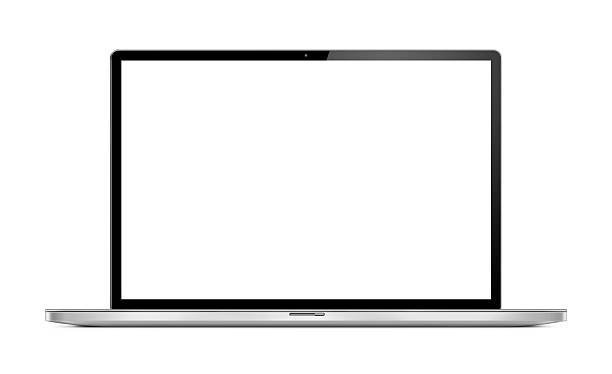 one
word
at
In our activity, we will explore this concept by building sentences in order—one word at a time, paying attention to the words that come before.
a
time
Note that ChatGPT works a little differently. Rather than thinking of one word at a time, tools like ChatGPT considers all of the words included in a prompt at once. Then, it comes up with a response, where each word considers not just the words before but also the words after. 
This helps ChatGPT create long text that makes sense!
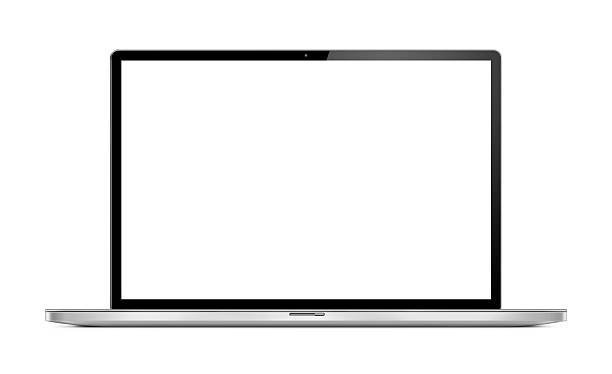 seeing all words at once helps make longer text.
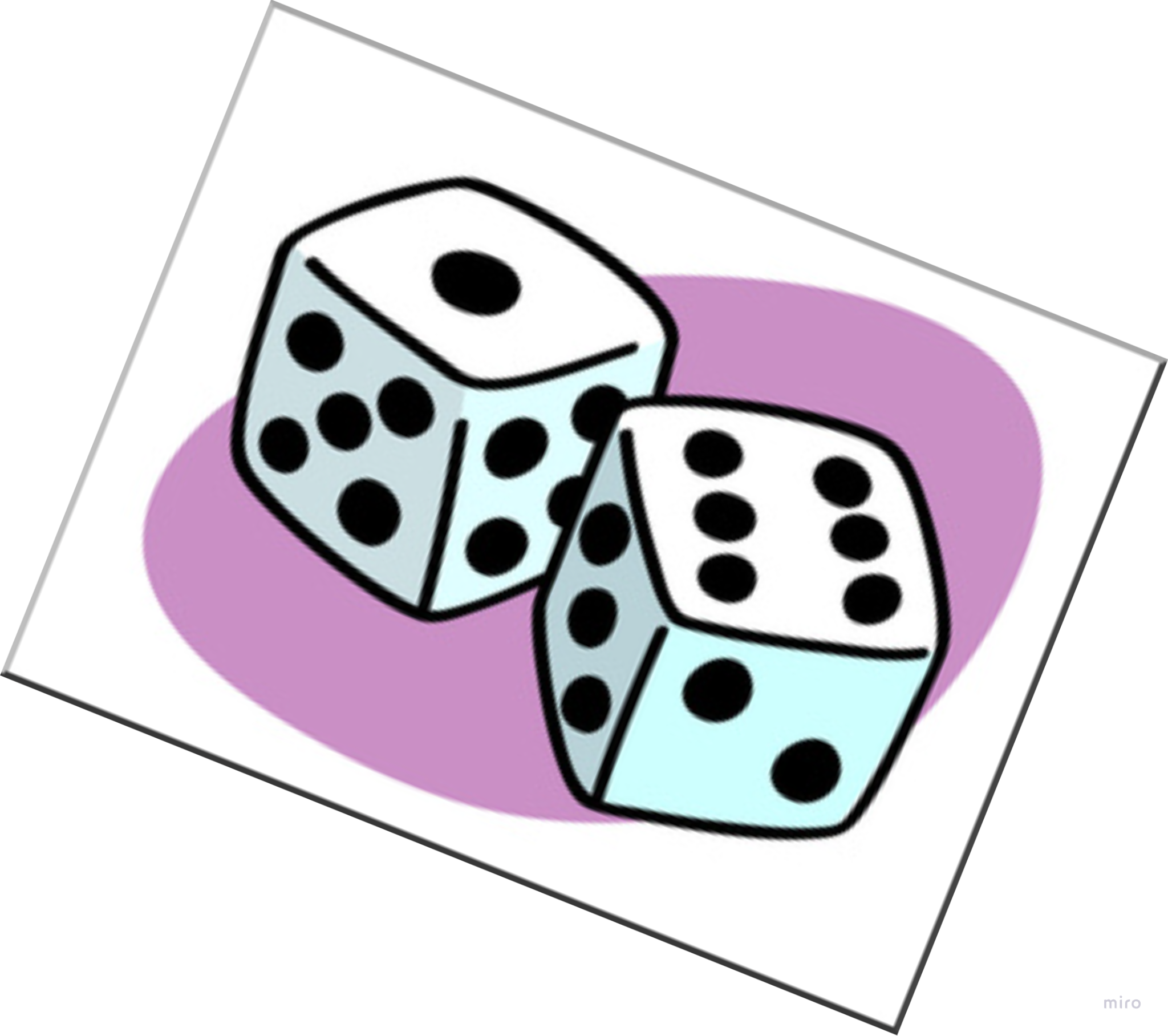 Instructions
Flip 2 Coins or Roll 2 Dice (depending on the slide)
Click the link to go to the page for your result
Fill in the blank with the word given
Repeat!

After finishing your first sentence, re-navigate to the starting page and repeat the process twice more to complete all 3 sentences.
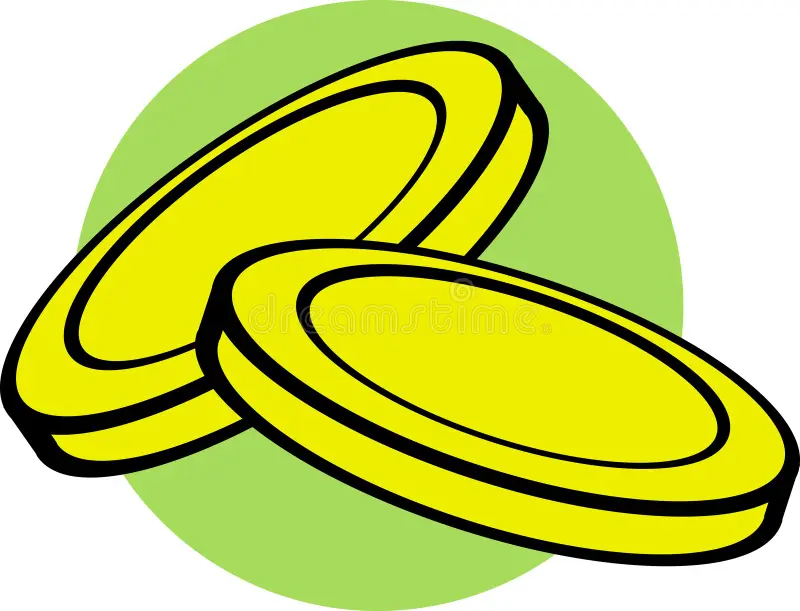 [Speaker Notes: Link to 4 sided dice website, amazon]
ROLL 1
Flip 2 Coins
HH: 
I
Mix: 
The
TT: 
A
ROLL 2
Roll the Dice #2: I-
2: 
Had
3:
Have
4:
Am
5:
Was
6:
Like
7:
Want
8:
Do
Take me home!
Previous Slide!
Roll the Dice #2: The-
5:
Boss
6:
Nurse
2: 
Teacher
3:
Doctor
4:
Kindest
7:
Bravest
8:
Strongest
Take me home!
Previous Slide!
Roll the Dice #2: A-
2: 
Pleasant
3:
Confident
4:
Caring
5:
Brave
6:
Kind
7:
Scientist
8:
Secretary
Take me home!
Previous Slide!
ROLL 3
I—----
Flip 2 Coins: I had-
HH: 
To
Mix:
My
TT:
Fun
Take me home!
Previous Slide!
Flip 2 Coins: I have-
HH: 
To
Mix:
My
TT:
Some
Take me home!
Previous Slide!
Flip 2 Coins: I am-
HH: 
Kind
Mix:
Smart
TT:
Brave
Take me home!
Previous Slide!
Flip 2 Coins: I was-
HH: 
Kind
Mix:
Smart
TT:
Brave
Take me home!
Previous Slide!
Flip 2 Coins: I like-
HH: 
To
Mix:
Her
TT:
His
Take me home!
Previous Slide!
Flip 2 Coins: I want-
HH: 
His
Mix:
To
TT:
Her
Take me home!
Previous Slide!
Flip 2 Coins: I do-
HH: 
My
Mix:
Not
TT:
Everything
Take me home!
Previous Slide!
The—----
Flip 2 Coins: The teacher-
HH:
Had
TT:
Liked
Mix:
Wore
Take me home!
Previous Slide!
Flip 2 Coins: The doctor-
HH:
Was
Mix:
Himself
TT:
Worked
Take me home!
Previous Slide!
Flip 2 Coins: The kindest-
HH:
Person
Mix:
Nurse
TT:
Classmate
Take me home!
Previous Slide!
Flip 2 Coins: The nurse-
TT:
Had
HH:
Was
Mix:
Herself
Take me home!
Previous Slide!
Flip 2 Coins: The boss-
HH:
Had
Mix:
Liked
TT:
Led
Take me home!
Previous Slide!
Flip 2 Coins: The bravest-
HH:
Person
Mix:
Hero
TT:
Character
Take me home!
Previous Slide!
Flip 2 Coins: The strongest-
HH:
Character
Mix:
Person
TT:
Athlete
Take me home!
Previous Slide!
A—----
Flip 2 Coins: A pleasant-
HH: 
Day
Mix:
Neighbor
TT:
Coworker
Take me home!
Previous Slide!
Flip 2 Coins: A confident-
HH:
Approach
Mix:
Leader
TT:
Boss
Take me home!
Previous Slide!
Flip 2 Coins: A caring-
HH:
Listener
Mix:
Teacher
TT:
Friend
Take me home!
Previous Slide!
Flip 2 Coins: A brave-
Mix:
Fireman
TT:
Adventurer
HH: 
Hero
Take me home!
Previous Slide!
Flip 2 Coins: A kind-
HH:
Stranger
Mix:
Coworker
TT:
Friend
Take me home!
Previous Slide!
Roll the Dice #3: A scientist-
HH:
Presented
Mix:
Pursued
TT:
Contributed
Take me home!
Previous Slide!
Flip 2 Coins: A secretary-
HH: 
Helps
Mix:
Has
TT:
Schedules
Take me home!
Previous Slide!
ROLL 3
I
I Had—----
Flip 2 Coins: I had to-
HH: 
Make
Mix:
Get
TT:
Listen
Take me home!
Previous Slide!
Flip 2 Coins: I had my-
HH: 
Father’s
Mix:
Mother’s
TT:
Grandpa’s
Take me home!
Previous Slide!
Flip 2 Coins: I had fun-
HH: 
Watching
Mix:
With
TT:
Playing
Take me home!
Previous Slide!
I Have—----
Flip 2 Coins: I have to-
HH: 
Make
Mix:
Eat
TT:
Keep
Take me home!
Previous Slide!
Flip 2 Coins: I have my-
HH: 
Aunt’s
Mix:
Dad’s
TT:
Mom’s
Take me home!
Previous Slide!
Flip 2 Coins: I have some-
HH: 
Funny
Mix:
Good
TT:
Nice
Take me home!
Previous Slide!
I Am—----
Flip 2 Coins: I am kind-
HH: 
To
Mix:
Like
TT:
Of
Take me home!
Previous Slide!
Flip 2 Coins: I am smart-
HH: 
And
Mix:
Like
TT:
In
Take me home!
Previous Slide!
Flip 2 Coins: I am brave-
HH: 
When
Mix:
Like
TT:
For
Take me home!
Previous Slide!
I Was—----
Flip 2 Coins: I was kind-
HH: 
To
Mix:
Like
TT:
Of
Take me home!
Previous Slide!
Flip 2 Coins: I was smart-
HH: 
And
Mix:
Like
TT:
In
Take me home!
Previous Slide!
Flip 2 Coins: I was brave-
HH: 
When
Mix:
Like
TT:
For
Take me home!
Previous Slide!
I Like—----
Flip 2 Coins: I like to-
HH: 
Make
Mix:
Play
TT:
Be
Take me home!
Previous Slide!
Flip 2 Coins: I like her-
HH: 
Creative
Mix:
Sweet
TT:
Friendly
Take me home!
Previous Slide!
Flip 2 Coins: I like his-
HH: 
Cool
Mix:
Strong
TT:
Funny
Take me home!
Previous Slide!
I Want—----
Flip 2 Coins: I want his-
HH: 
Confident
Mix:
Strong
TT:
Intelligent
Take me home!
Previous Slide!
Flip 2 Coins: I want to-
HH: 
Learn
Mix:
Travel
TT:
Make
Take me home!
Previous Slide!
Flip 2 Coins: I want her-
HH: 
Kind
Mix:
Creative
TT:
Happy
Take me home!
Previous Slide!
I Do—----
Flip 2 Coins: I do my-
HH: 
Daily
Mix:
Best
TT:
Own
Take me home!
Previous Slide!
Flip 2 Coins: I do not-
HH: 
Want
Mix:
Like
TT:
Try
Take me home!
Previous Slide!
Flip 2 Coins: I do everything-
HH: 
I
Mix:
He
TT:
For
Take me home!
Previous Slide!
THE
The Teacher—----
Flip 2 Coins: The teacher had-
HH:
Fun
Mix:
Many
TT:
Long
Take me home!
Previous Slide!
Flip 2 Coins: The teacher wore-
HH:
Pink
Mix:
Colorful
TT:
Cool
Take me home!
Previous Slide!
Flip 2 Coins: The teacher liked-
HH:
His
Mix:
Her
TT:
Long
Take me home!
Previous Slide!
The Doctor—---
Flip 2 Coins: The doctor was-
HH: 
In
Mix:
Very
TT:
Consistently
Take me home!
Previous Slide!
Flip 2 Coins: The doctor himself-
HH: 
Had
Mix:
Was
TT:
Is
Take me home!
Previous Slide!
Flip 2 Coins: The doctor worked-
HH: 
Late
Mix:
His
TT:
Her
Take me home!
Previous Slide!
The Kindest—---
Flip 2 Coins: The kindest person-
HH: 
Was
Mix:
Is
TT:
Always
Take me home!
Previous Slide!
Flip 2 Coins: The kindest nurse-
HH: 
Was
Mix:
Is
TT:
Helped
Take me home!
Previous Slide!
Flip 2 Coins: The kindest classmate-
HH: 
Always
Mix:
Is
TT:
Was
Take me home!
Previous Slide!
The Nurse—---
Flip 2 Coins: The nurse was-
HH: 
Always
Mix:
Very
TT:
Not
Take me home!
Previous Slide!
Flip 2 Coins: The nurse herself-
HH: 
Had
Mix:
Was
TT:
Is
Take me home!
Previous Slide!
Flip 2 Coins: The nurse had-
HH: 
Kind
Mix:
Pink
TT:
Many
Take me home!
Previous Slide!
The Boss—---
Flip 2 Coins: The boss had-
HH: 
Big
Mix:
His
TT:
Strong
Take me home!
Previous Slide!
Flip 2 Coins: The boss liked-
HH: 
Her
Mix:
His
TT:
Confident
Take me home!
Previous Slide!
Flip 2 Coins: The boss led-
HH: 
Every
Mix:
His
TT:
With
Take me home!
Previous Slide!
The Bravest—---
Flip 2 Coins: The bravest person-
HH: 
Fears
Mix:
Is
TT:
Was
Take me home!
Previous Slide!
Flip 2 Coins: The bravest hero-
HH: 
Was
Mix:
Is
TT:
Fights
Take me home!
Previous Slide!
Flip 2 Coins: The bravest character-
HH: 
Defends
Mix:
Is
TT:
Was
Take me home!
Previous Slide!
The Strongest—---
Flip 2 Coins: The strongest character-
HH: 
Has
Mix:
Is
TT:
Was
Take me home!
Previous Slide!
Flip 2 Coins: The strongest person-
HH: 
Defeats
Mix:
Is
TT:
Was
Take me home!
Previous Slide!
Flip 2 Coins: The strongest athlete-
HH: 
Wins
Mix:
Is
TT:
Was
Take me home!
Previous Slide!
A
A Pleasant—---
Flip 2 Coins: A pleasant day-
HH: 
To
Mix:
For
TT:
Was
Take me home!
Previous Slide!
Flip 2 Coins: A pleasant neighbor-
HH: 
Like
Mix:
Is
TT:
Was
Take me home!
Previous Slide!
Flip 2 Coins: A pleasant coworker-
HH: 
Can
Mix:
Is
TT:
Was
Take me home!
Previous Slide!
A Confident—---
Flip 2 Coins: A confident approach-
HH: 
To
Mix:
Commands
TT:
Was
Take me home!
Previous Slide!
Flip 2 Coins: A confident leader-
HH: 
Makes
Mix:
Is
TT:
Was
Take me home!
Previous Slide!
Flip 2 Coins: A confident boss-
HH: 
Uses
Mix:
Is
TT:
Creates
Take me home!
Previous Slide!
A Caring—---
Flip 2 Coins: A caring listener-
HH: 
Likes
Mix:
Is
TT:
Was
Take me home!
Previous Slide!
Flip 2 Coins: A caring teacher-
HH: 
Supports
Mix:
Is
TT:
Was
Take me home!
Previous Slide!
Flip 2 Coins: A caring friend-
HH: 
Was
Mix:
Is
TT:
Like
Take me home!
Previous Slide!
A Brave—---
Flip 2 Coins: A brave hero-
HH: 
Was
Mix:
Is
TT:
Saved
Take me home!
Previous Slide!
Flip 2 Coins: A brave fireman-
HH: 
Saved
Mix:
Rescued
TT:
Helped
Take me home!
Previous Slide!
Flip 2 Coins: A brave adventurer-
HH: 
Was
Mix:
Is
TT:
Went
Take me home!
Previous Slide!
A Kind—---
Flip 2 Coins: A kind stranger-
HH: 
Was
Mix:
Is
TT:
Helped
Take me home!
Previous Slide!
Flip 2 Coins: A kind coworker-
HH: 
Was
Mix:
Is
TT:
Supported
Take me home!
Previous Slide!
Flip 2 Coins: A kind friend-
HH: 
Was
Mix:
Is
TT:
Like
Take me home!
Previous Slide!
A Scientist—---
Flip 2 Coins: A scientist presented-
HH: 
Their
Mix:
His
TT:
Exciting
Take me home!
Previous Slide!
Flip 2 Coins: A scientist pursued-
HH: 
Advanced
Mix:
His
TT:
Her
Take me home!
Previous Slide!
Flip 2 Coins: A scientist contributed-
HH: 
To
Mix:
His
TT:
Her
Take me home!
Previous Slide!
A Secretary—---
Flip 2 Coins: A secretary helps-
HH: 
Schedule
Mix:
Her
TT:
Organize
Take me home!
Previous Slide!
Flip 2 Coins: A secretary has-
HH: 
To
Mix:
Her
TT:
A
Take me home!
Previous Slide!
Flip 2 Coins: A secretary schedules-
HH: 
The
Mix:
Clients’
TT:
Every
Take me home!
Previous Slide!
ROLL 4
I Had…
I Had To—----
Flip 2 Coins: I had to make-
HH: 
Friends
Mix:
Lunch
TT:
Varsity
Take me home!
Previous Slide!
Flip 2 Coins: I had to get-
HH: 
Away
Mix:
Outside
TT:
Home
Take me home!
Previous Slide!
Flip 2 Coins: I had to listen-
HH: 
In
Mix:
Closely
TT:
Carefully
Take me home!
Previous Slide!
I Had My—----
Flip 2 Coins: I had my father’s-
HH: 
Wit
Mix:
Ambition
TT:
Strength
Take me home!
Previous Slide!
Flip 2 Coins: I had my mother’s-
HH: 
Grace
Mix:
Empathy
TT:
Compassion
Take me home!
Previous Slide!
Flip 2 Coins: I had my grandpa’s-
HH: 
Charm
Mix:
Wisdom
TT:
Courage
Take me home!
Previous Slide!
I Had Fun—----
Flip 2 Coins: I had fun watching-
HH: 
Streamers
Mix:
Movies
TT:
Sports
Take me home!
Previous Slide!
Flip 2 Coins: I had fun with-
HH: 
Pranks
Mix:
Friends
TT:
Cousins
Take me home!
Previous Slide!
Flip 2 Coins: I had fun playing-
HH: 
Outside
Mix:
Sports
TT:
Games
Take me home!
Previous Slide!
I Have…
I Have To—----
Flip 2 Coins: I have to make-
HH: 
Art
Mix:
Friends
TT:
Progress
Take me home!
Previous Slide!
Flip 2 Coins: I have to eat-
HH: 
Vegetables
Mix:
Dessert
TT:
Dinner
Take me home!
Previous Slide!
Flip 2 Coins: I have to keep-
HH: 
Swimming
Mix:
Up
TT:
Going
Take me home!
Previous Slide!
I Have My—----
Flip 2 Coins: I have my aunt’s-
HH: 
Creativity
Mix:
Quirkiness
TT:
Passion
Take me home!
Previous Slide!
Flip 2 Coins: I have my dad’s-
HH: 
Humor
Mix:
Tenacity
TT:
Integrity
Take me home!
Previous Slide!
Flip 2 Coins: I have my mom’s-
HH: 
Nurturing
Mix:
Kindness
TT:
Patience
Take me home!
Previous Slide!
I Have Some—----
Flip 2 Coins: I have some funny-
HH: 
Stories
Mix:
Jokes
TT:
Friends
Take me home!
Previous Slide!
Flip 2 Coins: I have some good-
HH: 
Stories
Mix:
Ideas
TT:
News
Take me home!
Previous Slide!
Flip 2 Coins: I have some nice-
HH: 
Classmates
Mix:
Shoes
TT:
Friends
Take me home!
Previous Slide!
I Am…
I Am Kind—----
Flip 2 Coins: I am kind to-
HH: 
Animals
Mix:
Others
TT:
Strangers
Take me home!
Previous Slide!
Flip 2 Coins: I am kind like-
HH: 
Sarah
Mix:
Grandma
TT:
Sunshine
Take me home!
Previous Slide!
Flip 2 Coins: I am kind of-
HH: 
Silly
Mix:
Funny
TT:
Smart
Take me home!
Previous Slide!
I Am Smart—----
Flip 2 Coins: I am smart and-
HH: 
Driven
Mix:
Hardworking
TT:
Sharp
Take me home!
Previous Slide!
Flip 2 Coins: I am smart like-
HH: 
Einstein
Mix:
Grandpa
TT:
Sherlock
Take me home!
Previous Slide!
Flip 2 Coins: I am smart in-
HH: 
Math
Mix:
Science
TT:
Engineering
Take me home!
Previous Slide!
I Am Brave—----
Flip 2 Coins: I am brave when-
HH: 
Challenged
Mix:
Needed
TT:
Defending
Take me home!
Previous Slide!
Flip 2 Coins: I am brave like-
HH: 
Superman
Mix:
Lionheart
TT:
Steel
Take me home!
Previous Slide!
Flip 2 Coins: I am brave for-
HH: 
Humanity
Mix:
Others
TT:
Believing
Take me home!
Previous Slide!
I Was…
I Was Kind—----
Flip 2 Coins: I was kind to-
HH: 
Animals
Mix:
Others
TT:
Friends
Take me home!
Previous Slide!
Flip 2 Coins: I was kind like-
HH: 
Nayeli
Mix:
Grandma
TT:
Sunshine
Take me home!
Previous Slide!
Flip 2 Coins: I was kind of-
HH: 
Goofy
Mix:
Funny
TT:
Busy
Take me home!
Previous Slide!
I Was Smart—----
Flip 2 Coins: I was smart and-
HH: 
Driven
Mix:
Strategic
TT:
Analytical
Take me home!
Previous Slide!
Flip 2 Coins: I was smart like-
HH: 
Einstein
Mix:
Dad
TT:
Sherlock
Take me home!
Previous Slide!
Flip 2 Coins: I was smart in-
HH: 
Math
Mix:
Science
TT:
Engineering
Take me home!
Previous Slide!
I Was Brave—----
Flip 2 Coins: I was brave when-
HH: 
Challenged
Mix:
Needed
TT:
Called
Take me home!
Previous Slide!
Flip 2 Coins: I was brave like-
HH: 
Superman
Mix:
Lionheart
TT:
Anyone
Take me home!
Previous Slide!
Flip 2 Coins: I was brave for-
HH: 
Humanity
Mix:
Others
TT:
Believing
Take me home!
Previous Slide!
I Like…
I Like To—----
Flip 2 Coins: I like to make-
HH: 
Art
Mix:
Music
TT:
Impact
Take me home!
Previous Slide!
Flip 2 Coins: I like to play-
HH: 
Fair
Mix:
Games
TT:
Ball
Take me home!
Previous Slide!
Flip 2 Coins: I like to be-
HH: 
Asleep
Mix:
Together
TT:
Busy
Take me home!
Previous Slide!
I Like Her—----
Flip 2 Coins: I like her creative-
HH: 
Ideas
Mix:
Thinking
TT:
Vision
Take me home!
Previous Slide!
Flip 2 Coins: I like her sweet-
HH: 
Nature
Mix:
Smile
TT:
Disposition
Take me home!
Previous Slide!
Flip 2 Coins: I like her friendly-
HH: 
Attitude
Mix:
Nature
TT:
Approach
Take me home!
Previous Slide!
I Like His—----
Flip 2 Coins: I like his cool-
HH: 
Presence
Mix:
Confidence
TT:
Style
Take me home!
Previous Slide!
Flip 2 Coins: I like his strong-
HH: 
Resolve
Mix:
Leadership
TT:
Mind
Take me home!
Previous Slide!
Flip 2 Coins: I like his funny-
HH: 
Humor
Mix:
Wit
TT:
Jokes
Take me home!
Previous Slide!
I Want…
I Want His—----
Flip 2 Coins: I want his confident-
HH: 
Ease
Mix:
Leadership
TT:
Outlook
Take me home!
Previous Slide!
Flip 2 Coins: I want his strong-
HH: 
Conviction
Mix:
Will
TT:
Resolve
Take me home!
Previous Slide!
Flip 2 Coins: I want his intelligent-
HH: 
Perception
Mix:
Wit
TT:
Savvy
Take me home!
Previous Slide!
I Want To—----
Flip 2 Coins: I want to learn-
HH: 
Knitting
Mix:
Spanish
TT:
Piano
Take me home!
Previous Slide!
Flip 2 Coins: I want to travel-
HH: 
Abroad
Mix:
Europe
TT:
Alone
Take me home!
Previous Slide!
Flip 2 Coins: I want to make-
HH: 
Art
Mix:
Music
TT:
Sculptures
Take me home!
Previous Slide!
I Want Her—----
Flip 2 Coins: I want her kind-
HH: 
Openness
Mix:
Disposition
TT:
Demeanor
Take me home!
Previous Slide!
Flip 2 Coins: I want her creative-
HH: 
Magic
Mix:
Spirit
TT:
Eye
Take me home!
Previous Slide!
Flip 2 Coins: I want her happy-
HH: 
Cheer
Mix:
Outlook
TT:
Spirit
Take me home!
Previous Slide!
I Do…
I Do My—----
Flip 2 Coins: I do my daily-
HH: 
Routines
Mix:
Chores
TT:
Stretches
Take me home!
Previous Slide!
Flip 2 Coins: I do my best-
HH: 
Thinking
Mix:
Work
TT:
Effort
Take me home!
Previous Slide!
Flip 2 Coins: I do my own-
HH: 
Work
Mix:
Dishes
TT:
Hair
Take me home!
Previous Slide!
I Do Not—----
Flip 2 Coins: I do not want-
HH: 
Spinach
Mix:
Those
TT:
Hardship
Take me home!
Previous Slide!
Flip 2 Coins: I do not like-
HH: 
Spiders
Mix:
Coffee
TT:
Broccoli
Take me home!
Previous Slide!
Flip 2 Coins: I do not try-
HH: 
Enough
Mix:
Changing
TT:
Things
Take me home!
Previous Slide!
I Do Everything—----
Flip 2 Coins: I do everything I-
HH: 
Want
Mix:
Can
TT:
Should
Take me home!
Previous Slide!
Flip 2 Coins: I do everything he-
HH: 
Asks
Mix:
Says
TT:
Wants
Take me home!
Previous Slide!
Flip 2 Coins: I do everything for-
HH: 
Growth
Mix:
Family
TT:
Love
Take me home!
Previous Slide!
The Teacher…
The teacher had—---
Flip 2 Coins: The teacher had fun-
HH:
Pencils
Mix:
Earrings
TT:
Learning
Take me home!
Previous Slide!
Flip 2 Coins: The teacher had many-
HH:
Students
Mix:
Dresses
TT:
Supplies
Take me home!
Previous Slide!
Flip 2 Coins: The teacher had long-
HH:
Hours
Mix:
Hair
TT:
Stories
Take me home!
Previous Slide!
The teacher wore—---
Flip 2 Coins: The teacher wore pink-
HH:
Blouses
Mix:
Socks
TT:
Earrings
Take me home!
Previous Slide!
Flip 2 Coins: The teacher wore colorful-
HH:
Shoes
Mix:
Dresses
TT:
Ties
Take me home!
Previous Slide!
Flip 2 Coins: The teacher wore cool-
HH:
Dresses
Mix:
Shoes
TT:
Earrings
Take me home!
Previous Slide!
The teacher liked—---
Flip 2 Coins: The teacher liked his-
HH:
Leadership
Mix:
Determination
TT:
Intelligence
Take me home!
Previous Slide!
Flip 2 Coins: The teacher liked her-
HH:
Attitude
Mix:
Creativity
TT:
Style
Take me home!
Previous Slide!
Flip 2 Coins: The teacher liked long-
HH:
Dresses
Mix:
Weekends
TT:
Conversations
Take me home!
Previous Slide!
The Doctor…
The Doctor Was—---
Flip 2 Coins: The doctor was in-
HH: 
Practice
Mix:
Demand
TT:
Surgery
Take me home!
Previous Slide!
Flip 2 Coins: The doctor was very-
HH: 
Direct
Mix:
Organized
TT:
Confident
Take me home!
Previous Slide!
Flip 2 Coins: The doctor was consistently-
HH: 
Praised
Mix:
Busy
TT:
Demanding
Take me home!
Previous Slide!
The Doctor Wore—---
Flip 2 Coins: The doctor himself had-
HH: 
Experience
Mix:
Confidence
TT:
Expertise
Take me home!
Previous Slide!
Flip 2 Coins: The doctor himself was-
HH: 
Calm
Mix:
Confident
TT:
Skilled
Take me home!
Previous Slide!
Flip 2 Coins: The doctor himself is-
HH: 
Skilled
Mix:
Confident
TT:
Knowledgeable
Take me home!
Previous Slide!
The Doctor Worked—---
Flip 2 Coins: The doctor worked late-
HH: 
Today
Mix:
Shifts
TT:
Nights
Take me home!
Previous Slide!
Flip 2 Coins: The doctor worked his-
HH: 
Craft
Mix:
Shift
TT:
Way
Take me home!
Previous Slide!
Flip 2 Coins: The doctor worked her-
HH: 
Wonders
Mix:
Shift
TT:
Magic
Take me home!
Previous Slide!
The Kindest…
The Kindest Person—---
Flip 2 Coins: The kindest person was-
HH: 
Julie
Mix:
Florence
TT:
Tanya
Take me home!
Previous Slide!
Flip 2 Coins: The kindest person is-
HH: 
Esmeralda
Mix:
Laila
TT:
June
Take me home!
Previous Slide!
Flip 2 Coins: The kindest person always-
HH: 
Gives
Mix:
Helps
TT:
Smiles
Take me home!
Previous Slide!
The Kindest Nurse—---
Flip 2 Coins: The kindest nurse was-
HH: 
Clara
Mix:
Florence
TT:
Kiesha
Take me home!
Previous Slide!
Flip 2 Coins: The kindest nurse is-
HH: 
Anette
Mix:
Jackie
TT:
Niva
Take me home!
Previous Slide!
Flip 2 Coins: The kindest nurse helped-
HH: 
Doctors
Mix:
Patients
TT:
Others
Take me home!
Previous Slide!
The Kindest Classmate—---
Flip 2 Coins: The kindest classmate always-
HH: 
Empathizes
Mix:
Helps
TT:
Smiles
Take me home!
Previous Slide!
Flip 2 Coins: The kindest classmate is-
HH: 
Lucy
Mix:
Julie
TT:
Mei
Take me home!
Previous Slide!
Flip 2 Coins: The kindest classmate was-
HH: 
Nancy
Mix:
Ramona
TT:
Marie
Take me home!
Previous Slide!
The Nurse
The Nurse Was—---
Flip 2 Coins: The nurse was always-
HH: 
Helpful
Mix:
Herself
TT:
Caring
Take me home!
Previous Slide!
Flip 2 Coins: The nurse was very-
HH: 
Patient
Mix:
Sweet
TT:
Gentle
Take me home!
Previous Slide!
Flip 2 Coins: The nurse was not-
HH: 
Stern
Mix:
Herself
TT:
Busy
Take me home!
Previous Slide!
The Nurse Helped—---
Flip 2 Coins: The nurse herself had-
HH: 
Stethoscopes
Mix:
Empathy
TT:
Compassion
Take me home!
Previous Slide!
Flip 2 Coins: The nurse herself was-
HH: 
Kind
Mix:
Empathetic
TT:
Patient
Take me home!
Previous Slide!
Flip 2 Coins: The nurse herself is-
HH: 
Patient
Mix:
Empathetic
TT:
Kind
Take me home!
Previous Slide!
The Nurse Had—---
Flip 2 Coins: The nurse had kind-
HH: 
Words
Mix:
Smiles
TT:
Eyes
Take me home!
Previous Slide!
Flip 2 Coins: The nurse had pink-
HH: 
Scrubs
Mix:
Shoes
TT:
Hair
Take me home!
Previous Slide!
Flip 2 Coins: The nurse had many-
HH: 
Patients
Mix:
Earrings
TT:
Lanyards
Take me home!
Previous Slide!
The Boss
The Boss Had—---
Flip 2 Coins: The boss had big-
HH: 
Goals
Mix:
Ideas
TT:
Dreams
Take me home!
Previous Slide!
Flip 2 Coins: The boss had his-
HH: 
Demands
Mix:
Favorites
TT:
Ambitions
Take me home!
Previous Slide!
Flip 2 Coins: The boss had strong-
HH: 
Direction
Mix:
Opinions
TT:
Ideas
Take me home!
Previous Slide!
The Boss Liked—---
Flip 2 Coins: The boss liked her-
HH: 
Passion
Mix:
Energy
TT:
Creativity
Take me home!
Previous Slide!
Flip 2 Coins: The boss liked his-
HH: 
Confidence
Mix:
Intelligence
TT:
Skill
Take me home!
Previous Slide!
Flip 2 Coins: The boss liked confident-
HH: 
Pitches
Mix:
Employees
TT:
Speakers
Take me home!
Previous Slide!
The Boss Led—---
Flip 2 Coins: The boss led every-
HH: 
Meeting
Mix:
Employee
TT:
Project
Take me home!
Previous Slide!
Flip 2 Coins: The boss led with-
HH: 
Confidence
Mix:
Authority
TT:
Charisma
Take me home!
Previous Slide!
Flip 2 Coins: The boss led his-
HH: 
Field
Mix:
Team
TT:
Company
Take me home!
Previous Slide!
The Bravest
The Bravest Person—---
Flip 2 Coins: The bravest person fears-
HH: 
Nobody
Mix:
Nothing
TT:
Fame
Take me home!
Previous Slide!
Flip 2 Coins: The bravest person is-
HH: 
Carson
Mix:
Superman
TT:
Heroic
Take me home!
Previous Slide!
Flip 2 Coins: The bravest person was-
HH: 
Caesar
Mix:
Lincoln
TT:
Churchill
Take me home!
Previous Slide!
The Bravest Hero—---
Flip 2 Coins: The bravest hero was-
HH: 
Captain America
Mix:
Spiderman
TT:
Daredevil
Take me home!
Previous Slide!
Flip 2 Coins: The bravest hero is-
HH: 
Balto
Mix:
Thor
TT:
Hawkeye
Take me home!
Previous Slide!
Flip 2 Coins: The bravest hero fights-
HH: 
Crime
Mix:
Evil
TT:
Injustice
Take me home!
Previous Slide!
The Bravest Character—---
Flip 2 Coins: The bravest character defends-
HH: 
Society
Mix:
Goodness
TT:
Citizens
Take me home!
Previous Slide!
Flip 2 Coins: The bravest character is-
HH: 
Hercules
Mix:
Percy
TT:
Ron
Take me home!
Previous Slide!
Flip 2 Coins: The bravest character was-
HH: 
Gandalf
Mix:
Atticus
TT:
Katniss
Take me home!
Previous Slide!
The Bravest
The Strongest Character—---
Flip 2 Coins: The strongest character has-
HH: 
Fortitude
Mix:
Invincibility
TT:
Tenacity
Take me home!
Previous Slide!
Flip 2 Coins: The strongest character is-
HH: 
Superman
Mix:
Hulk
TT:
Legolas
Take me home!
Previous Slide!
Flip 2 Coins: The strongest character was-
HH: 
Aang
Mix:
Dumbledore
TT:
Brave
Take me home!
Previous Slide!
The Strongest Person—---
Flip 2 Coins: The strongest person defeats-
HH: 
Fear
Mix:
Evil
TT:
Opponents
Take me home!
Previous Slide!
Flip 2 Coins: The strongest person is-
HH: 
“The Rock”
Mix:
Superman
TT:
Momoa
Take me home!
Previous Slide!
Flip 2 Coins: The strongest person was-
HH: 
Forceful
Mix:
Stallone
TT:
Clark
Take me home!
Previous Slide!
The Strongest Athlete—---
Flip 2 Coins: The strongest athlete wins-
HH: 
Games
Mix:
Championships
TT:
Awards
Take me home!
Previous Slide!
Flip 2 Coins: The strongest athlete is-
HH: 
Ronaldo
Mix:
Lebron
TT:
Kelce
Take me home!
Previous Slide!
Flip 2 Coins: The strongest athlete was-
HH: 
Kobe
Mix:
Dominant
TT:
Supreme
Take me home!
Previous Slide!
A Pleasant…
A Pleasant Day—---
Flip 2 Coins: A pleasant day to-
HH: 
Sightsee
Mix:
Enjoy
TT:
Walk
Take me home!
Previous Slide!
Flip 2 Coins: A pleasant day for-
HH: 
Flying
Mix:
Walking
TT:
Picnicking
Take me home!
Previous Slide!
Flip 2 Coins: A pleasant day was-
HH: 
Joyous
Mix:
Ahead
TT:
Sunny
Take me home!
Previous Slide!
A Pleasant Neighbor—---
Flip 2 Coins: A pleasant neighbor like-
HH: 
Emily
Mix:
Maria
TT:
Mr. Rogers
Take me home!
Previous Slide!
Flip 2 Coins: A pleasant neighbor is-
HH: 
Ms. Castillo
Mix:
Betty
TT:
Nextdoor
Take me home!
Previous Slide!
Flip 2 Coins: A pleasant neighbor was-
HH: 
Nextdoor
Mix:
Junie
TT:
Tamora
Take me home!
Previous Slide!
A Pleasant Coworker—---
Flip 2 Coins: A pleasant coworker can-
HH: 
Inspire
Mix:
Help
TT:
Collaborate
Take me home!
Previous Slide!
Flip 2 Coins: A pleasant coworker is-
HH: 
Priya
Mix:
Kelly
TT:
Helpful
Take me home!
Previous Slide!
Flip 2 Coins: A pleasant coworker was-
HH: 
Friendly
Mix:
Ingrid
TT:
Evelyn
Take me home!
Previous Slide!
A Confident…
A Confident Approach—---
Flip 2 Coins: A confident approach to-
HH: 
To
Mix:
Commands
TT:
Was
Take me home!
Previous Slide!
Flip 2 Coins: A confident approach commands-
HH: 
Admiration
Mix:
Respect
TT:
Attention
Take me home!
Previous Slide!
Flip 2 Coins: A confident approach to-
HH: 
Decision-making
Mix:
Leadership
TT:
Challenges
Take me home!
Previous Slide!
A Confident Leader—---
Flip 2 Coins: A confident leader makes-
HH: 
Waves
Mix:
Change
TT:
History
Take me home!
Previous Slide!
Flip 2 Coins: A confident leader is-
HH: 
Manuel
Mix:
Steve
TT:
Forceful
Take me home!
Previous Slide!
Flip 2 Coins: A confident leader was-
HH: 
Brave
Mix:
Lincoln
TT:
Washington
Take me home!
Previous Slide!
A Confident Boss—---
Flip 2 Coins: A confident boss uses-
HH: 
Strategy
Mix:
Authority
TT:
Vision
Take me home!
Previous Slide!
Flip 2 Coins: A confident boss is-
HH: 
Inspiring
Mix:
Gates
TT:
Malik
Take me home!
Previous Slide!
Flip 2 Coins: A confident boss creates-
HH: 
Energy
Mix:
Success
TT:
Change
Take me home!
Previous Slide!
A Caring…
A Caring Listener—---
Flip 2 Coins: A caring listener likes-
HH: 
Hearing
Mix:
Helping
TT:
Supporting
Take me home!
Previous Slide!
Flip 2 Coins: A caring listener is-
HH: 
Ana
Mix:
Grandma
TT:
Lucia
Take me home!
Previous Slide!
Flip 2 Coins: A caring listener was-
HH: 
Carol
Mix:
Grandma
TT:
Pauline
Take me home!
Previous Slide!
A Caring Teacher—---
Flip 2 Coins: A caring teacher supports-
HH: 
Learning
Mix:
Students
TT:
Teamwork
Take me home!
Previous Slide!
Flip 2 Coins: A caring teacher is-
HH: 
Helpful
Mix:
Miss Honey
TT:
Ms. Frizzle
Take me home!
Previous Slide!
Flip 2 Coins: A caring teacher was-
HH: 
Empathetic
Mix:
Ms. D
TT:
Miss Honey
Take me home!
Previous Slide!
A Caring Friend—---
Flip 2 Coins: A caring friend was-
HH: 
Ariel
Mix:
Julia
TT:
Tamera
Take me home!
Previous Slide!
Flip 2 Coins: A caring friend is-
HH: 
Ophelia
Mix:
Yolanda
TT:
Esmeralda
Take me home!
Previous Slide!
Flip 2 Coins: A caring friend like-
HH: 
Fatima
Mix:
Lucy
TT:
Susie
Take me home!
Previous Slide!
A Brave…
A Brave Hero—---
Flip 2 Coins: A brave hero was-
HH: 
Thor
Mix:
Sully
TT:
Honored
Take me home!
Previous Slide!
Flip 2 Coins: A brave hero is-
HH: 
Harry
Mix:
Spiderman
TT:
Achilles
Take me home!
Previous Slide!
Flip 2 Coins: A brave hero saved-
HH: 
Cats
Mix:
Others
TT:
Civilians
Take me home!
Previous Slide!
A Brave Fireman—---
Flip 2 Coins: A brave fireman saved-
HH: 
Others
Mix:
Lives
TT:
Civilians
Take me home!
Previous Slide!
Flip 2 Coins: A brave fireman rescued-
HH: 
Cats
Mix:
People
TT:
Children
Take me home!
Previous Slide!
Flip 2 Coins: A brave fireman helped-
HH: 
Neighbors
Mix:
Others
TT:
Evacuate
Take me home!
Previous Slide!
A Brave Adventurer—---
Flip 2 Coins: A brave adventurer was-
HH: 
Fearless
Mix:
Amundsen
TT:
Cousteau
Take me home!
Previous Slide!
Flip 2 Coins: A brave adventurer is-
HH: 
Grylls
Mix:
Armstrong
TT:
Daring
Take me home!
Previous Slide!
Flip 2 Coins: A brave adventurer went-
HH: 
Exploring
Mix:
Abroad
TT:
Far
Take me home!
Previous Slide!
A Kind…
A Kind Stranger—---
Flip 2 Coins: A kind stranger was-
HH: 
Helping
Mix:
Waiting
TT:
Passing
Take me home!
Previous Slide!
Flip 2 Coins: A kind stranger is-
HH: 
Helping
Mix:
Friendly
TT:
Smiling
Take me home!
Previous Slide!
Flip 2 Coins: A kind stranger helped-
HH: 
Me
Mix:
Others
TT:
Out
Take me home!
Previous Slide!
A Kind Coworker—---
Flip 2 Coins: A kind coworker was-
HH: 
Dolores
Mix:
Helen
TT:
Listening
Take me home!
Previous Slide!
Flip 2 Coins: A kind coworker is-
HH: 
Friendly
Mix:
Marta
TT:
Erika
Take me home!
Previous Slide!
Flip 2 Coins: A kind coworker supported-
HH: 
Teammates
Mix:
Others
TT:
Herself
Take me home!
Previous Slide!
A Kind Deed—---
Flip 2 Coins: A kind friend was-
HH: 
Monica
Mix:
Naomi
TT:
Julia
Take me home!
Previous Slide!
Flip 2 Coins: A kind friend is-
HH: 
Nancy
Mix:
Beverly
TT:
Sheila
Take me home!
Previous Slide!
Flip 2 Coins: A kind friend like-
HH: 
Lisa
Mix:
Mona
TT:
Beatrix
Take me home!
Previous Slide!
A Scientist…
A Scientist Presented—---
Flip 2 Coins: A scientist presented their-
HH: 
Results
Mix:
Findings
TT:
Research
Take me home!
Previous Slide!
Flip 2 Coins: A scientist presented his-
HH: 
Research
Mix:
Discoveries
TT:
Theory
Take me home!
Previous Slide!
Flip 2 Coins: A scientist presented exciting-
HH: 
Experiments
Mix:
Results
TT:
Discoveries
Take me home!
Previous Slide!
A Scientist Pursued—---
Flip 2 Coins: A scientist pursued advanced-
HH: 
Theories
Mix:
Degrees
TT:
Techniques
Take me home!
Previous Slide!
Flip 2 Coins: A scientist pursued his-
HH: 
Hypothesis
Mix:
Research
TT:
Investigation
Take me home!
Previous Slide!
Flip 2 Coins: A scientist pursued her-
HH: 
Vision
Mix:
Dream
TT:
Passion
Take me home!
Previous Slide!
A Scientist Contributed—---
Flip 2 Coins: A scientist contributed to-
HH: 
Advancement
Mix:
Knowledge
TT:
Progress
Take me home!
Previous Slide!
Flip 2 Coins: A scientist contributed his-
HH: 
Skills
Mix:
Expertise
TT:
Knowledge
Take me home!
Previous Slide!
Flip 2 Coins: A scientist contributed her-
HH: 
Creativity
Mix:
Ideas
TT:
Insights
Take me home!
Previous Slide!
A Secretary
A Secretary Helps—---
Flip 2 Coins: A secretary helps schedule-
HH: 
Appointments
Mix:
Celebrations
TT:
Parties
Take me home!
Previous Slide!
Flip 2 Coins: A secretary helps her-
HH: 
Colleagues
Mix:
Boss
TT:
Clients
Take me home!
Previous Slide!
Flip 2 Coins: A secretary helps organize-
HH: 
Meetings
Mix:
Birthdays
TT:
Potlucks
Take me home!
Previous Slide!
A Secretary Has—---
Flip 2 Coins: A secretary has to-
HH: 
Organize
Mix:
Obey
TT:
Smile
Take me home!
Previous Slide!
Flip 2 Coins: A secretary has a-
HH: 
Compact
Mix:
Purse
TT:
Dress
Take me home!
Previous Slide!
Flip 2 Coins: A secretary has her-
HH: 
Nails
Mix:
Magazines
TT:
Duties
Take me home!
Previous Slide!
A Secretary Schedules—---
Flip 2 Coins: A secretary schedules the-
HH: 
Meetings
Mix:
Visits
TT:
Events
Take me home!
Previous Slide!
Flip 2 Coins: A secretary schedules clients’-
HH: 
Consultations
Mix:
Appointments
TT:
Visits
Take me home!
Previous Slide!
Flip 2 Coins: A secretary schedules every-
HH: 
Event
Mix:
Meeting
TT:
Day
Take me home!
Previous Slide!